«Скажи наоборот»
ложка грязная.
Ложка чистая – 
Тарелка глубокая – 
Чашка большая – 
Сковорода тяжелая – 
Ножик старый –
тарелка мелкая.
чашка маленькая.
сковорода легкая.
ножик новый.
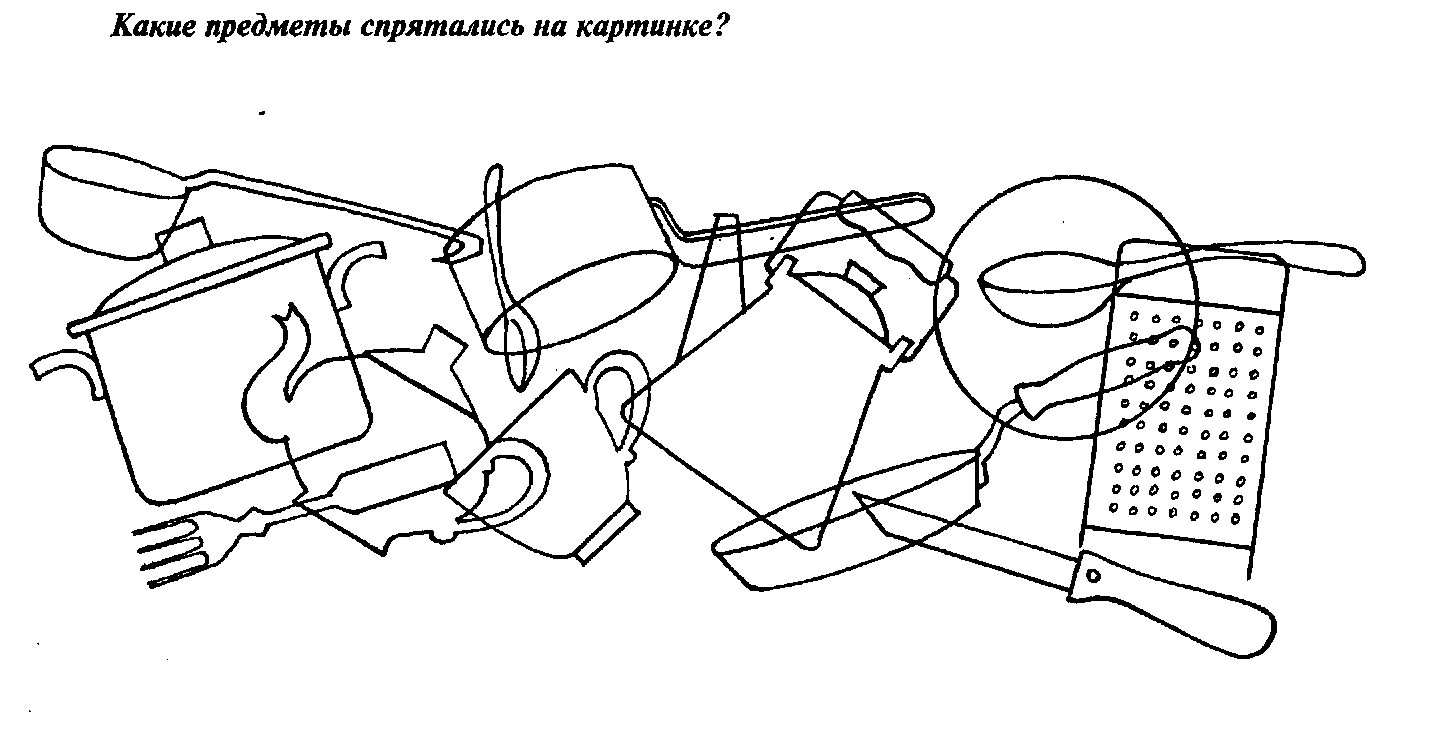